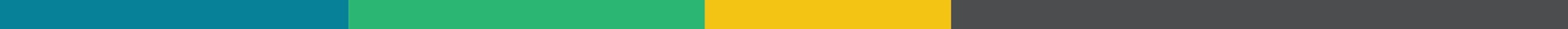 More Reports and Resources
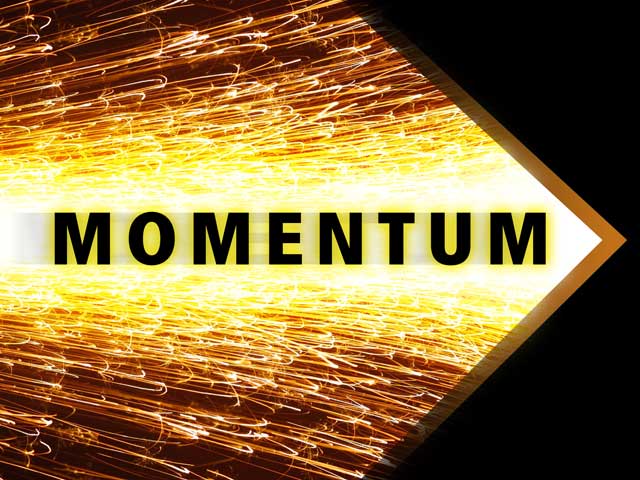 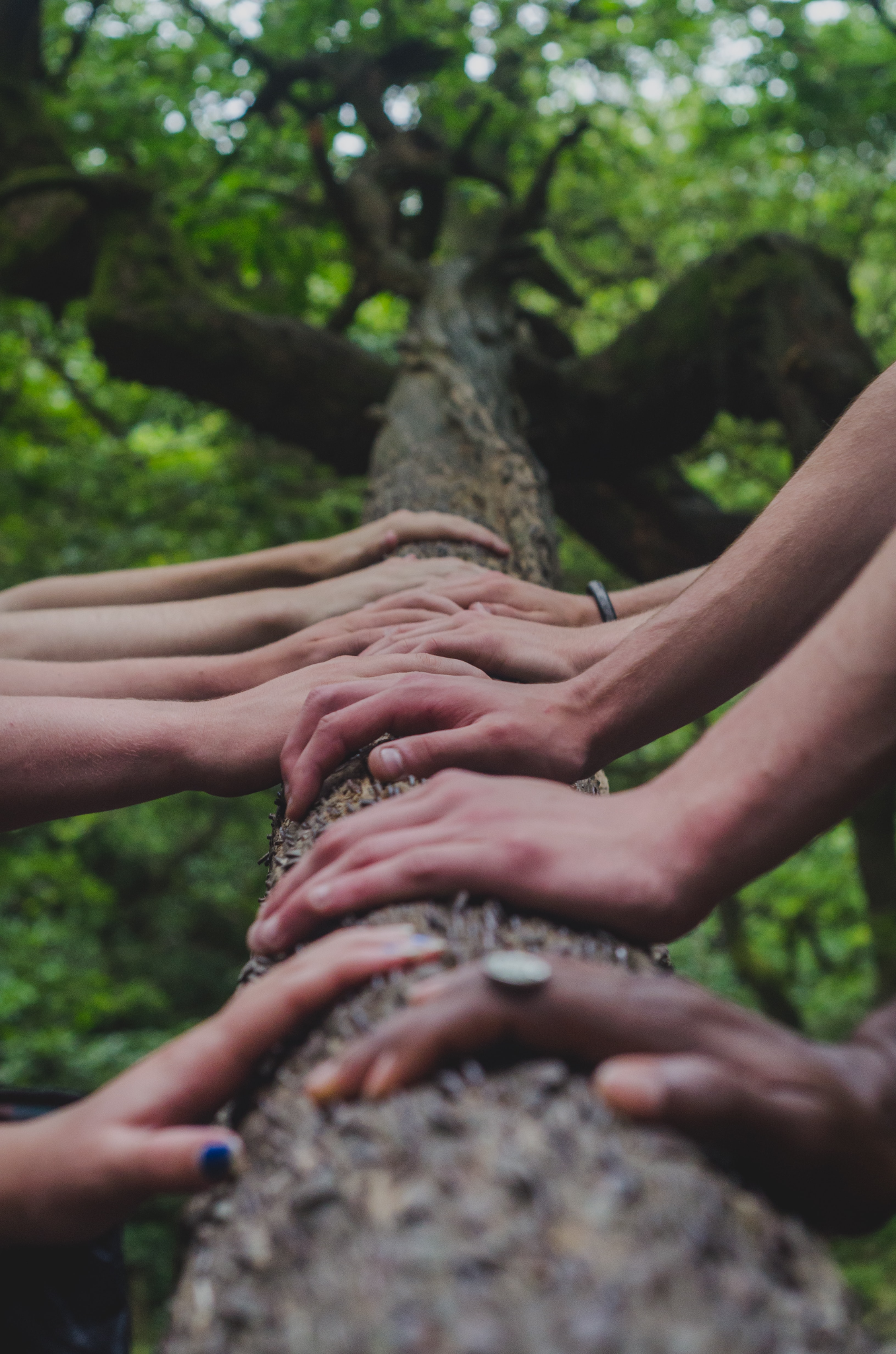 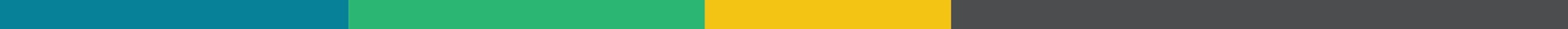 Project Overview
K-12 administrator and teacher survey

Kindergarten to Grade 12 (K-12) policy landscape analysis

Higher education policy landscape analysis

Analysis of NGO involvement in climate change education–SURVEY OPEN NOW

Pocket of innovation - case studies

K-12 policy forum
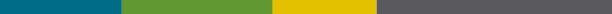 Under Development: Guidelines for Empowering Climate Change Action
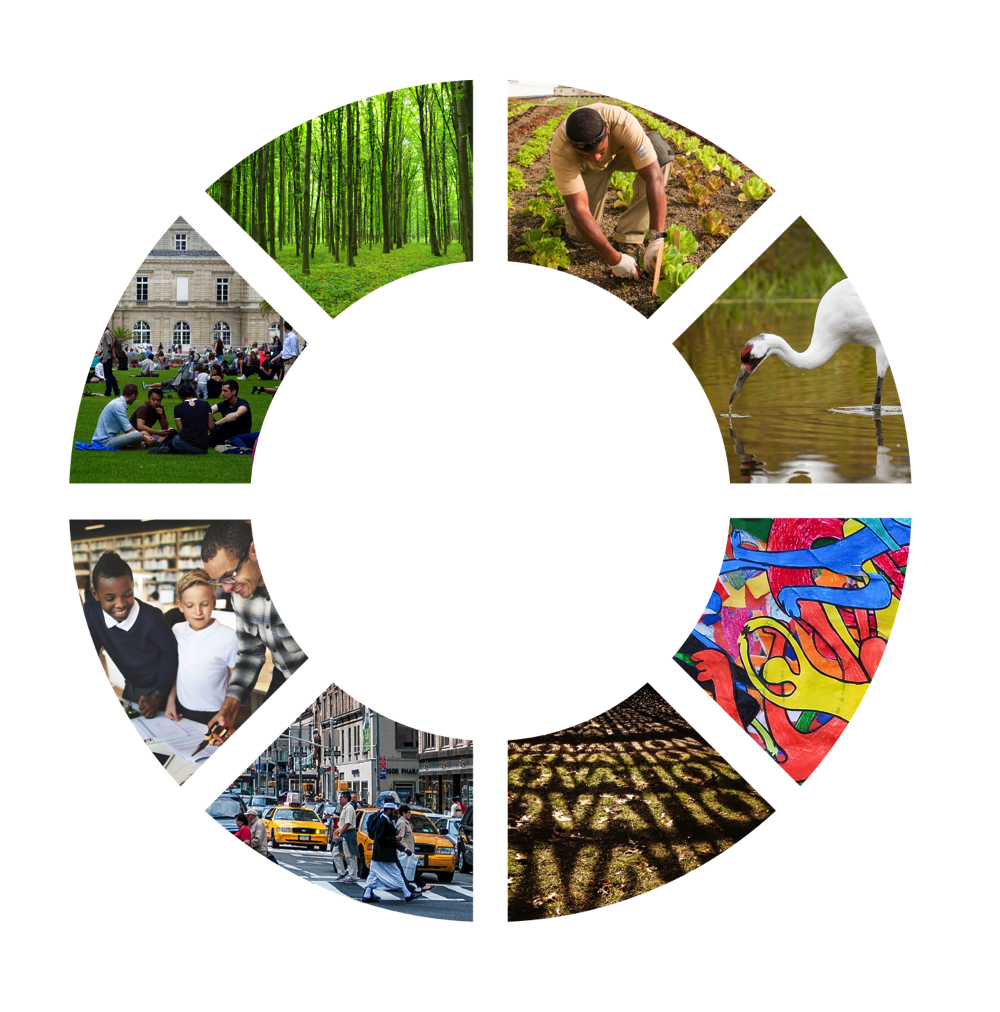 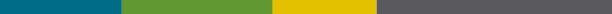 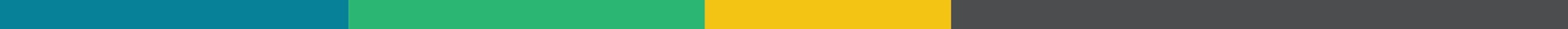 Join us!
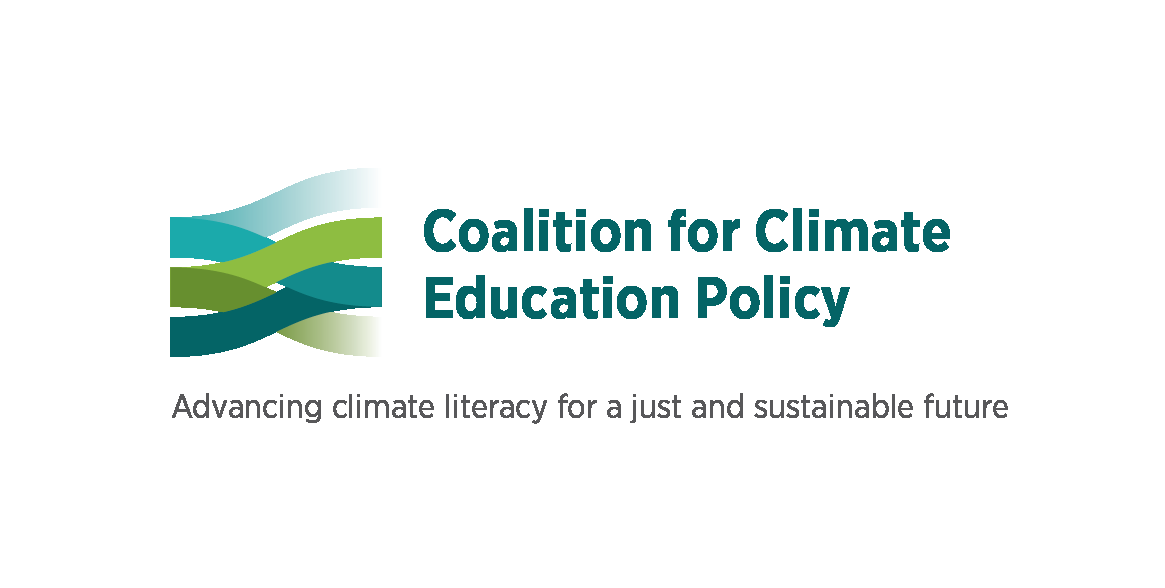 climateedpolicy.org
[Speaker Notes: Judy]
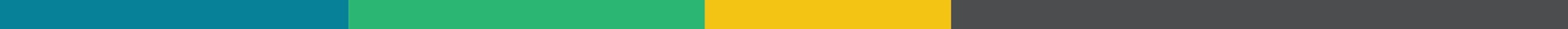 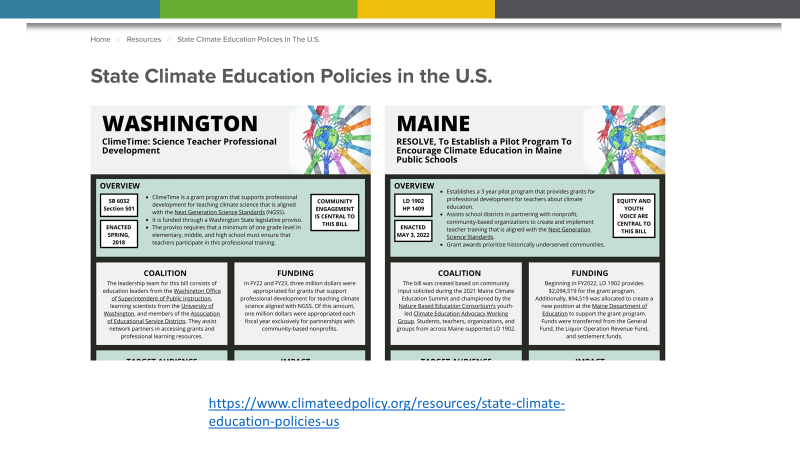 Mini-Case Studies on Climate Change Education Policy!
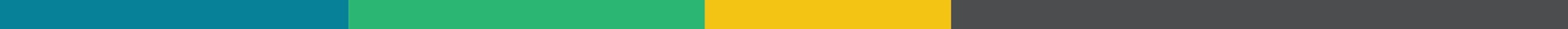 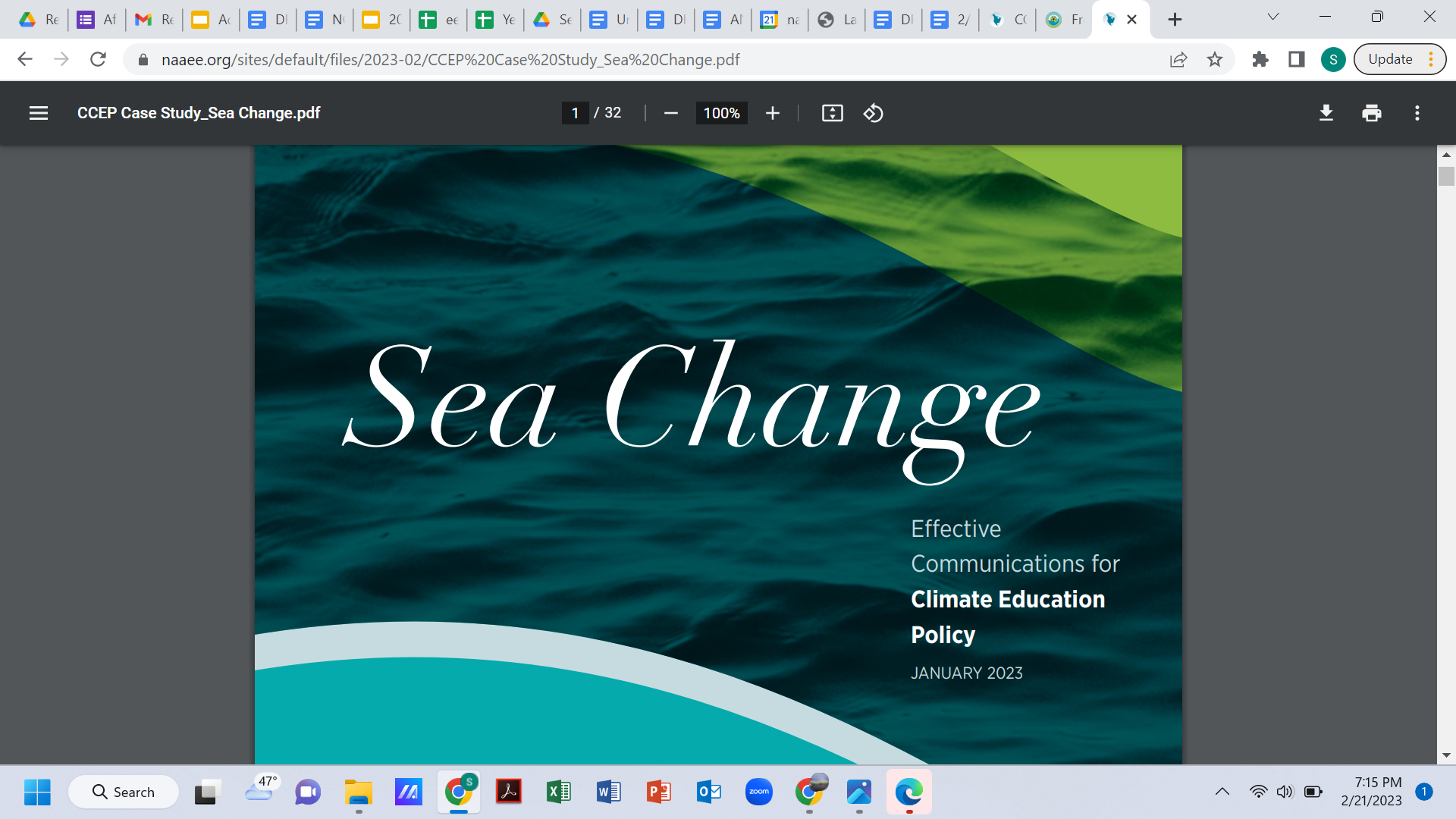